Programa Nacional de Formación Permanente5°  JORNADA INSTITUCIONAL DOCENTE
La Hoja de Ruta 2015
Estrategias operativas y metodológicas 
para la elaboración y presentación de los PMI-PTI
Año 2015
Año 2014
Conclusión del ...
Elaboración participativa del...
Implementación
Diseño
Plan de Mejora Integral (PTI)
Pre-Diseño
c/ un dispositivo
Plan de Mejora Integral (PTI)
Hoja de Ruta
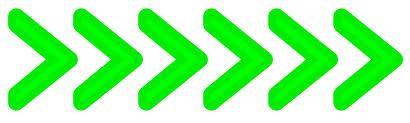 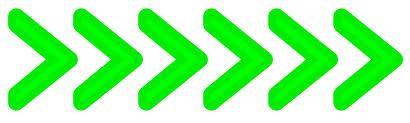 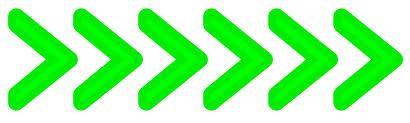 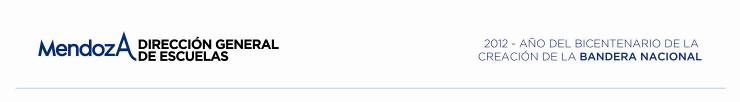 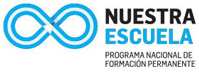 ¿Qué ejes orientan nuestro trabajo?
Participación
acuerdos con todos los actores intrainstitucionales
Calidad
la mejora en relación de los objetivos políticos-pedagógicos
Integralidad
articulando las diferentes dimensiones institucionales
Territorialidad
puesta en valor del enclave del IES
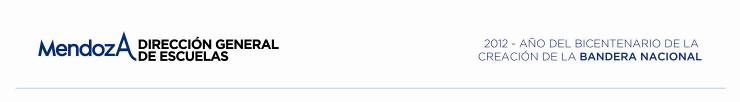 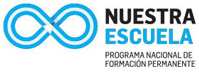 La Hoja de Ruta 2015
Estrategias operativas y metodológicas 
para la elaboración y presentación de los PMI-PTI
El dispositivo, en general, se diseña estableciendo claramente:

... cuál es el punto de partida y ….
… cuál el punto de llegada, para definir luego... 
… las metas intermedias que irán regulando los avances en el    proceso de implementación de las acciones conducentes al logro de los resultados esperados.
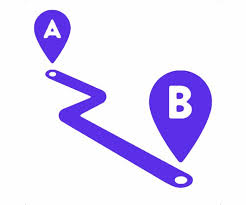 Metas
de la Hoja de Ruta 2015
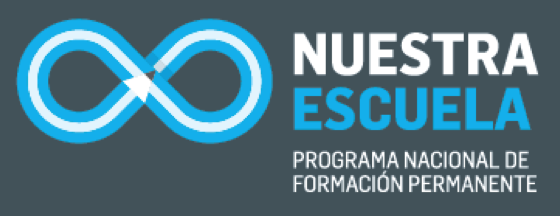 *A confirmar por el INFD
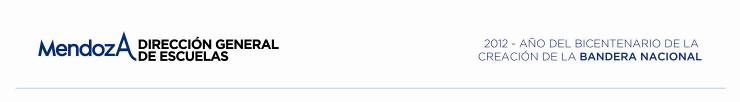 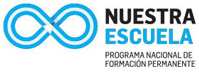 Programa Nacional de Formación Permanente“5°  JORNADA INSTITUCIONAL DOCENTE”
AGENDA  -  PROPÓSITOS
Definir acuerdos de trabajos a partir de los aportes de los distintos actores al PMI/PTI

Elaborar la planilla descriptiva del Plan de Trabajo Institucional para el ciclo lectivo 2015
PRE DISEÑO DEL PROYECTO DE MEJORA 2014
¿DÓNDE ESTAMOS?
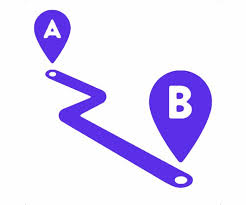 ¿HACIA DÓNDE VAMOS?
TAREAS PARE ESTA JORNADA
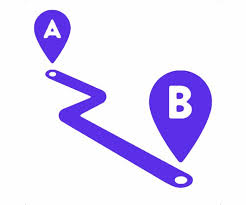 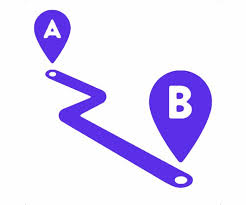 Tarea a 
Desarrollar
Demanda de los estudiantes
Flexibilización del cursado: Nuevas formas de aprender y producir saberes: uso de las TIC´s, boletín digital, programa radial, plataforma, …..
QUÉ
PARA QUÉ
Tarea a Desarrollar
QUÉ
PARA QUÉ
Producción de saberes
Desarrollo Profesional Docente
Diseño e implementación de ACTIVIDADES CONCRETAS, VIABLES Y EVALUABLES.
Investigación
Evaluación
Diseño e implementación de 
ACTIVIDADES CONCRETAS, VIABLES Y EVALUABLES.
INVESTIGACIÓN
DESARROLLO POFESIONAL DOCENTE
Formación General
Articulación entre unidades curriculares
AULA 1
Diseño de secuencia de enseñanza que articulen  las TIC´s
Formación Específica
AULA 2
Articulación al interior del  trayecto y con las Didácticas específicas
AULA 3
Campo de la PPD y Residencia
Articulación con las escuelas asociadas
AULA 4
DESARROLLO INSTITUCIONAL  Circuito administrativo- sistemas de información
ORGANIZAR  GRUPOS DE TRABAJO
Formación General
Articulación entre unidades curriculares
AULA 1
Diseño de secuencia de enseñanza que articulen  las TIC´s
AULA 2
Formación Específica
Articulación al interior del  trayecto y con las Didácticas específicas
AULA 3
Campo de la PPD y Residencia
Articulación con las escuelas asociadas
AULA 4
DESARROLLO INSTITUCIONAL
Circuito administrativo- 
sistemas de información
Biblioteca
Plenario 20:30 hs
La Hoja de Ruta 2015
Estrategias operativas y metodológicas 
para la elaboración y presentación de los PMI-PTI
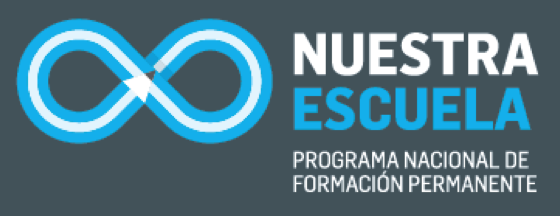 Este dispositivo busca condensar en un plan de trabajo institucional, mediante procedimientos claramente establecidos, los siguientes criterios:

propuesta participativa: acordada institucionalmente en la que todos los actores se vean implicados, no sólo en instancias deliberativas, sino también en la implementación y evaluación de las acciones llevadas a cabo.
propuestas de calidad: entendidas como procesos de mejora cuyo horizonte es el logro de los objetivos de las políticas públicas para la educación superior.
propuestas integrales: implica lograr una mirada de la compleja realidad institucional para proponer acciones que atiendan sus diferentes dimensiones.
propuestas territorializadas: aunque el encuadre político educativo es común y claramente establecido, no se busca la homogeneización de las instituciones, sino la contextualización de los objetivos a la propia realidad local.
¿Cómo llevar adelante 
nuestro  proyecto educativo?

“Con diálogo y participación” (...) 
Y qué es el diálogo?

Es una relación horizontal (…)
Se nutre del amor, de la humildad, de la esperanza, de la fe, de la confianza. Por eso sólo el diálogo comunica. Y cuando los polos del diálogo se ligan así, con amor, esperanza y fe de uno en el otro, se hacen críticos en la búsqueda de algo. Sólo ahí hay comunicación (…) el diálogo es por tanto, el camino indispensable (…)
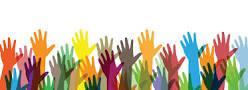 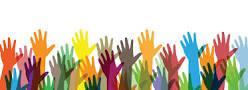 Paulo Freire. La educación como práctica de la libertad. Siglo XXI